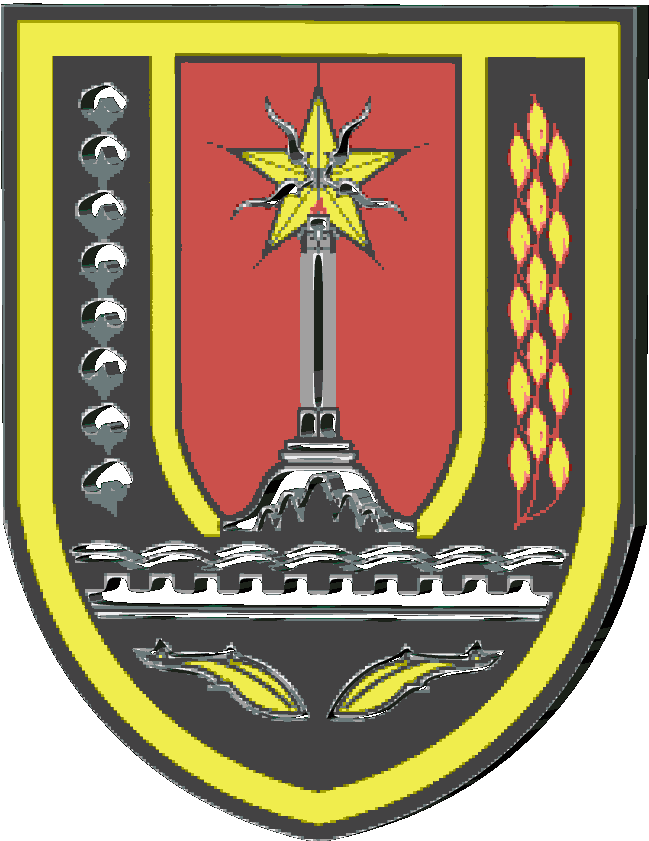 BADAN KEPEGAWAIAN PENDIDIKAN DAN PELATIHAN
KOTA SEMARANG
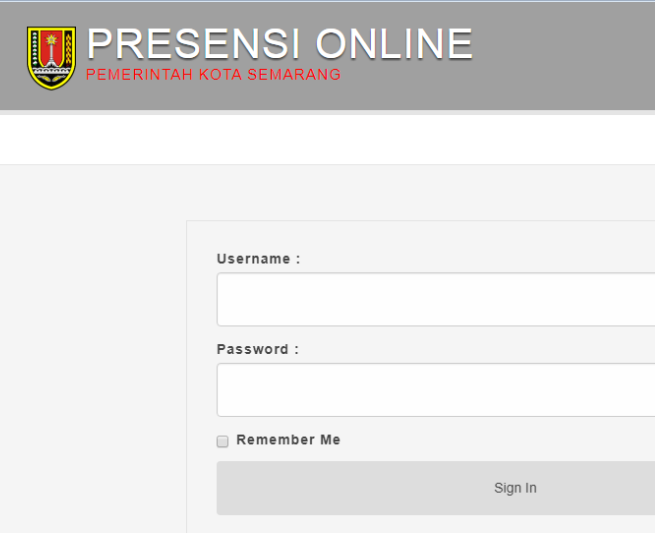 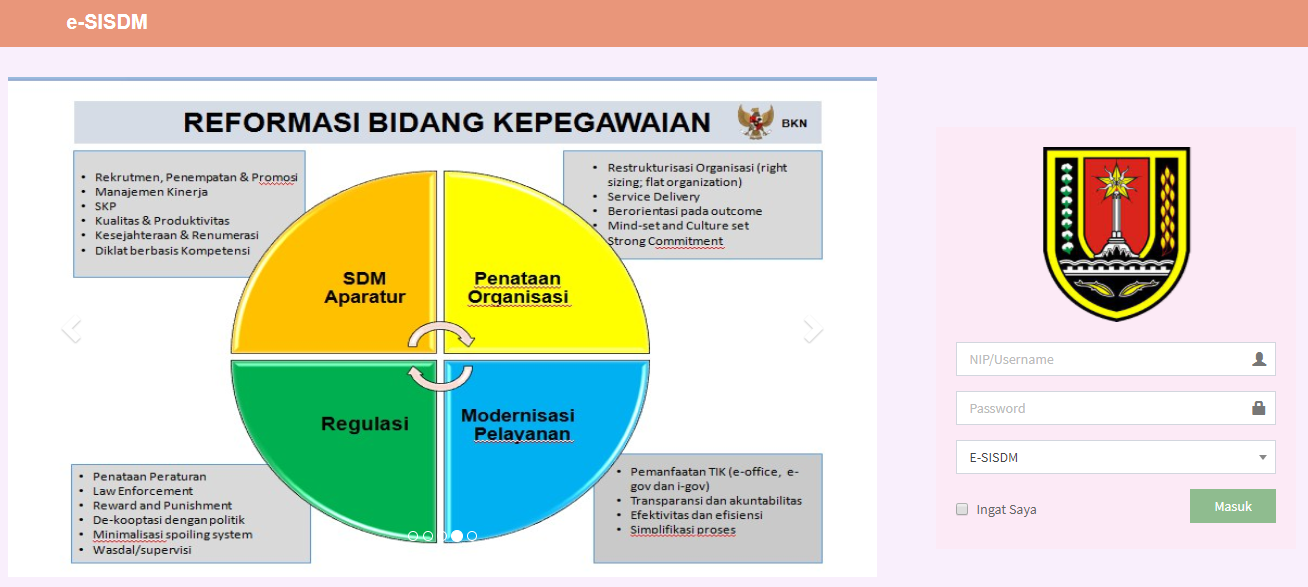 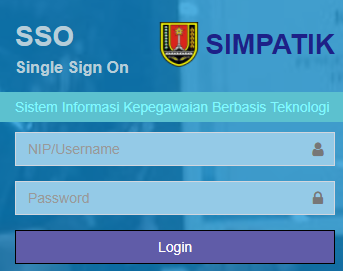 SOFT LAUNCHSIMPATIK DAN SINAGA
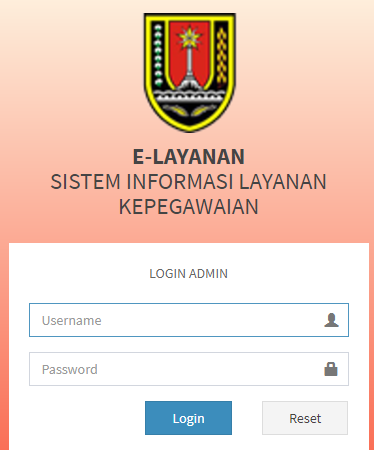 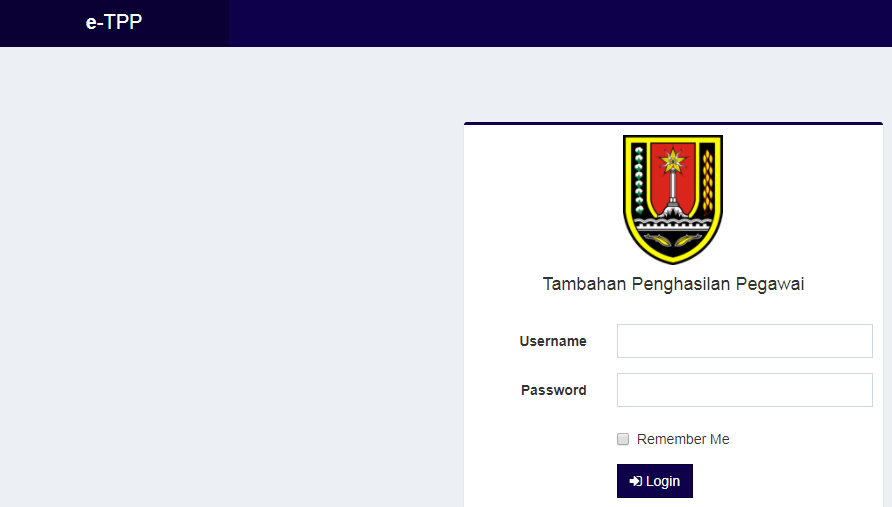 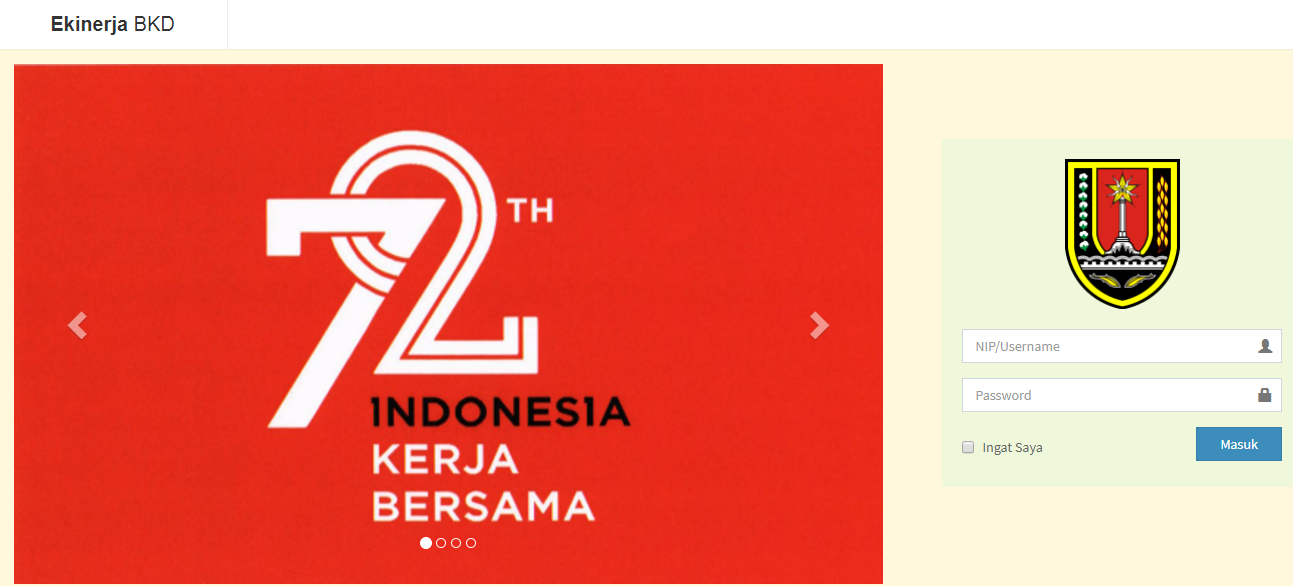 SEMARANG, 7 DESEMBER 2017
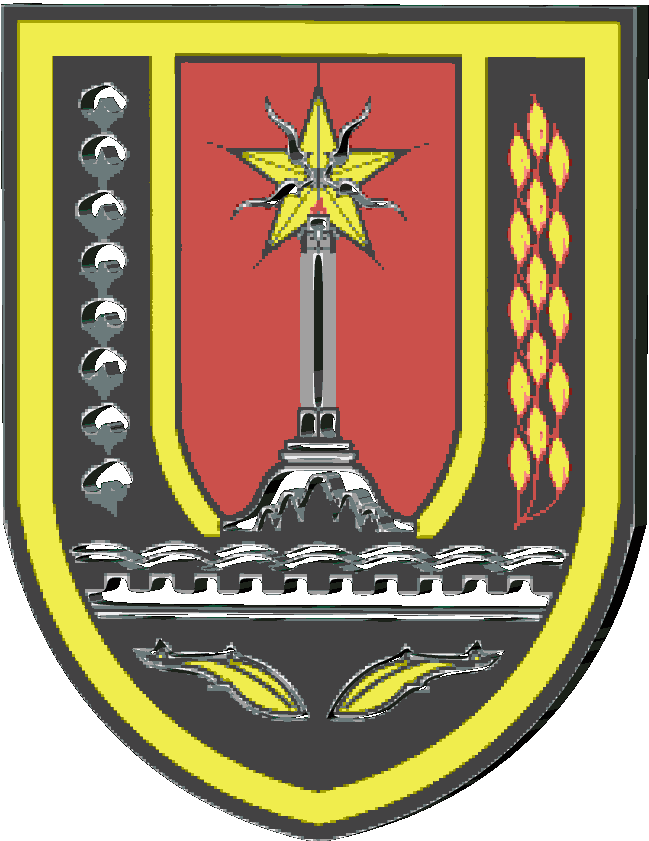 BADAN KEPEGAWAIAN PENDIDIKAN DAN PELATIHAN
KOTA SEMARANG
SIMPATIK
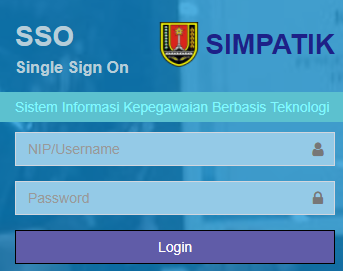 (Sistem Informasi Kepegawaian berbasis Teknologi Kota Semarang)
PENGERTIAN SIMPATIK dengan SSO
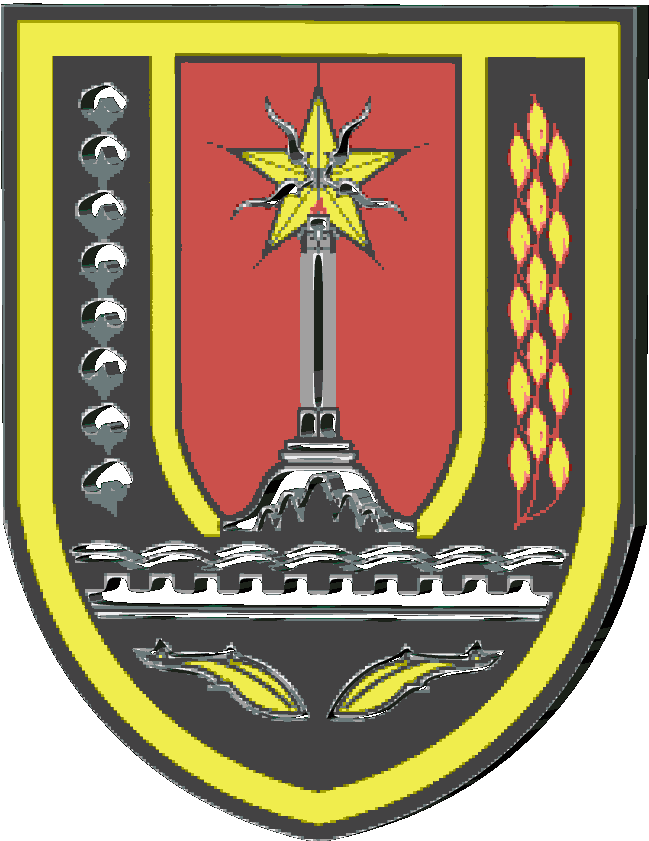 SIMPATIK (Sistem Informasi berbasis Teknologi Informasi Kota Semarang) adalah kumpulan berbagai macam aplikasi yang ada pada Badan Kepegawaian Pendidikan dan Pelatihan Kota Semarang dengan menggunakan teknologi SSO (Single Sign On);
Teknologi SSO atau sering di singkat Single Sign On merupakan teknologi login terpusat dimana sistem - sistem yang berbeda dapat terintegrasi dengan satu user Account yang valid.
KUNCI JAMAN OLD
KUNCI JAMAN NOW
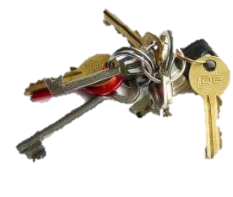 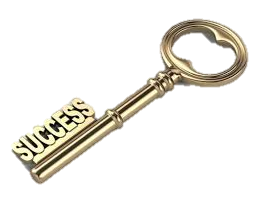 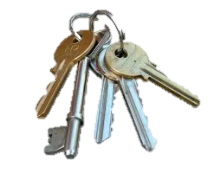 MENGAPA SSO
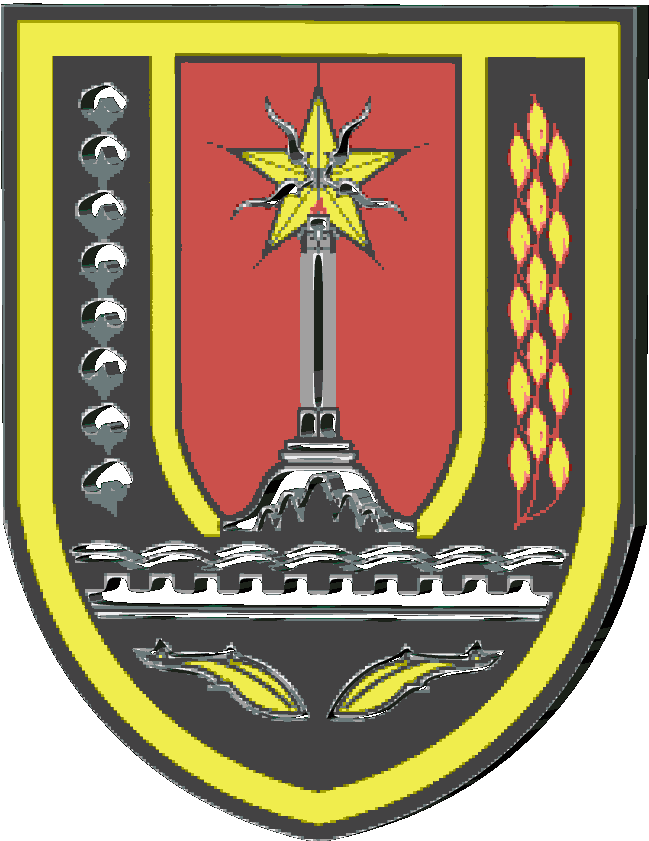 User tidak perlu mengingat banyak username dan password
Kemudahan pemrosesan data
Bisa mengakses seluruh layanan didalamnya
Tidak perlu otentikasi ulang
E-SISDM
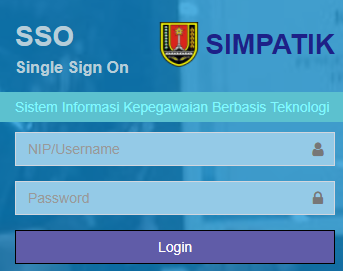 SILK
E-KINERJA
S S O
SIMPATIK
E-PRESENSI
E-TPP
http://www.simpatik.semarangkota.go.id
Login hanya menggunakan Password SISDM
TAMPILAN SIMPATIK
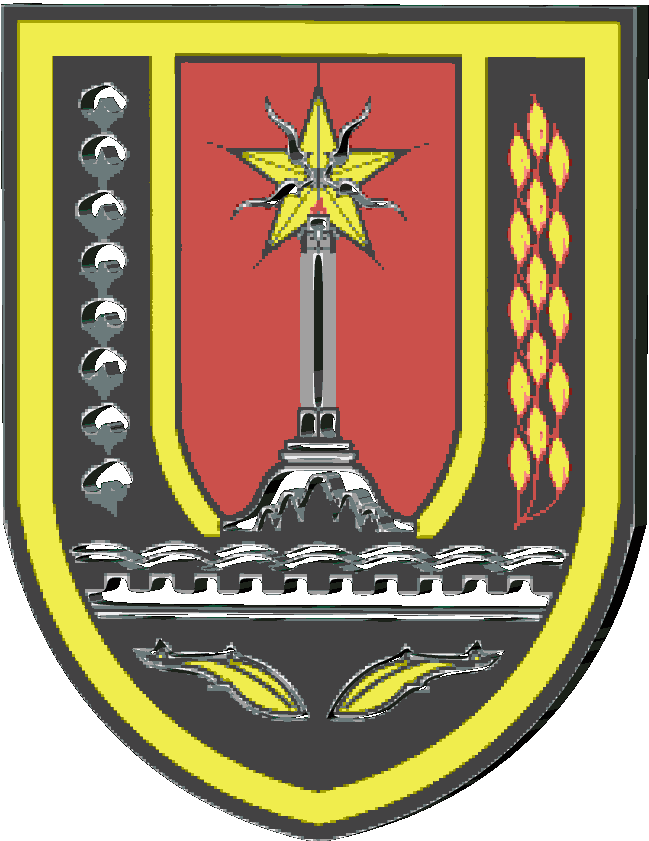 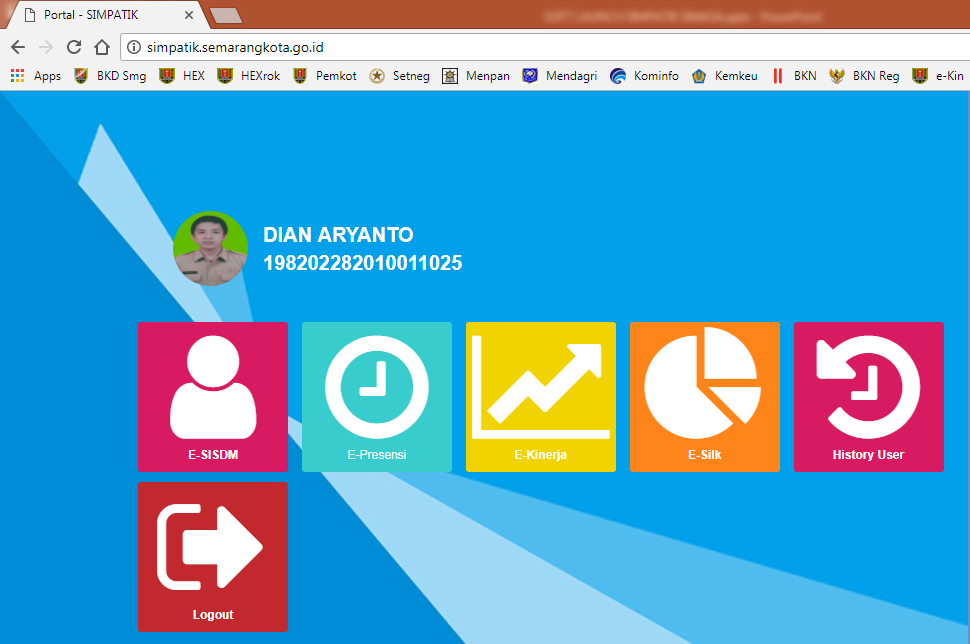 Kumpulan Aplikasi BKD
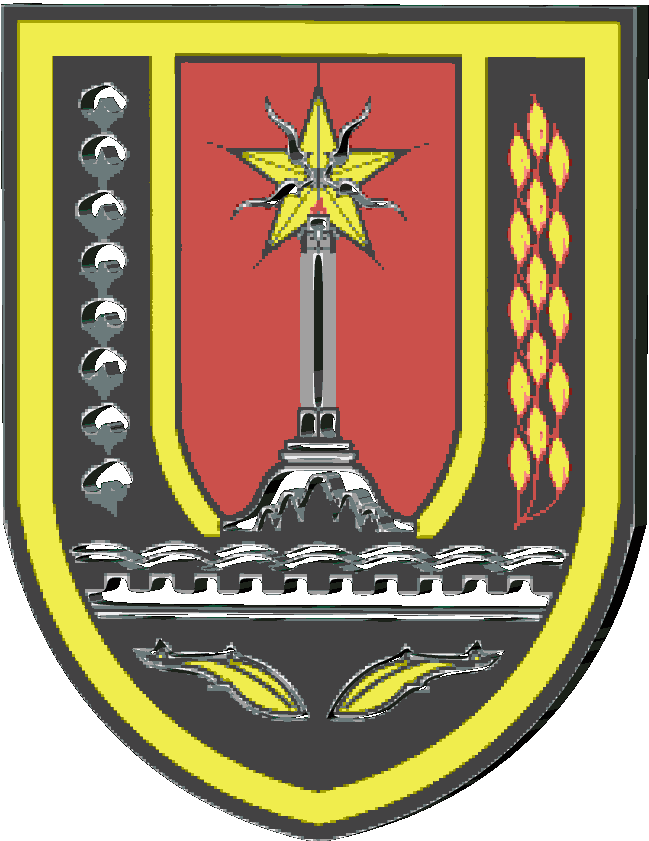 BADAN KEPEGAWAIAN PENDIDIKAN DAN PELATIHAN
KOTA SEMARANG
SI NAGA dengan TTE
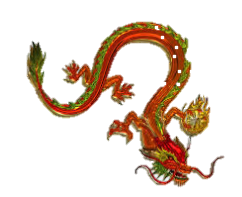 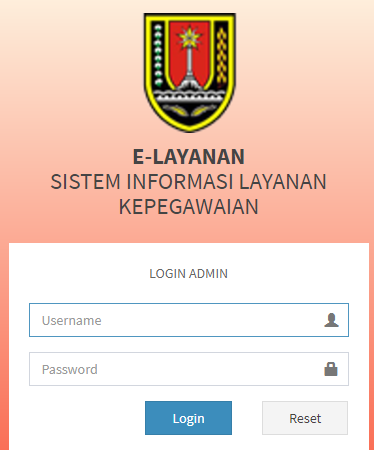 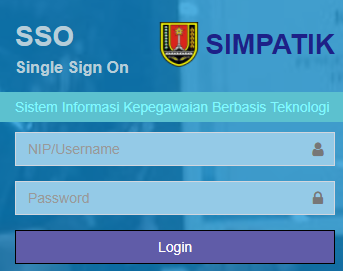 (Sistem Informasi Kenaikan Gaji Berkala dengan Tanda Tangan Elektronik)
SI NAGA (Sistem Informasi Kenaikan Gaji Berkala)
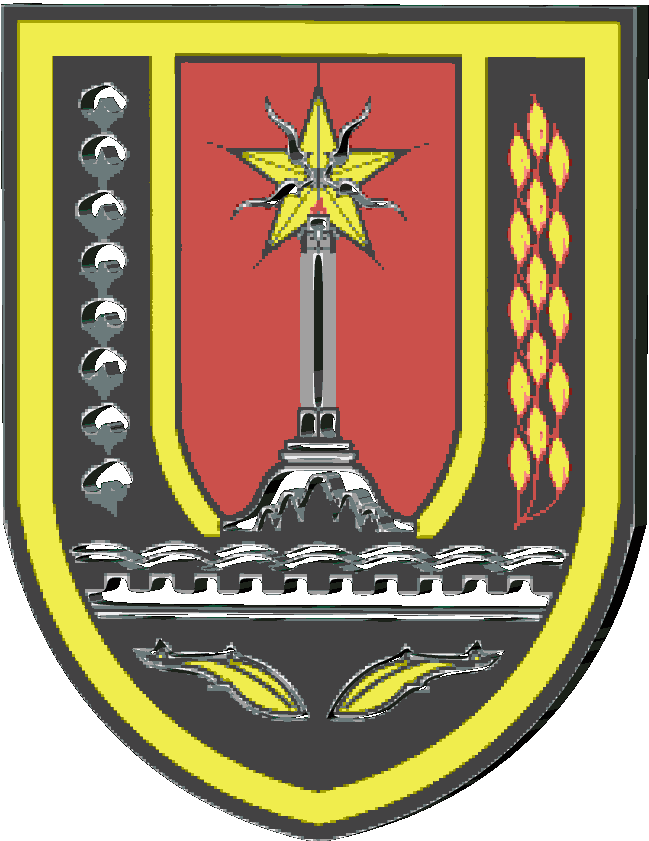 Mempersingkat waktu pengusulan
Memudahkan Verifikasi Data
Memudahkan dan mempercepat legalisasi dokumen draft Surat Kenaikan Gaji Berkala (dengan TTE)
Memudahkan pengecekan progres pembuatan usulan kenaikan gaji berkala oleh pengelola kepegawaian OPD
Arsip bersifat digital sehingga memudahkan diakses, disimpan, ataupun di transfer ke media penyimpanan lain
Memudahkan reproduksi ulang dokumen KGB
TAMPILAN SI NAGA
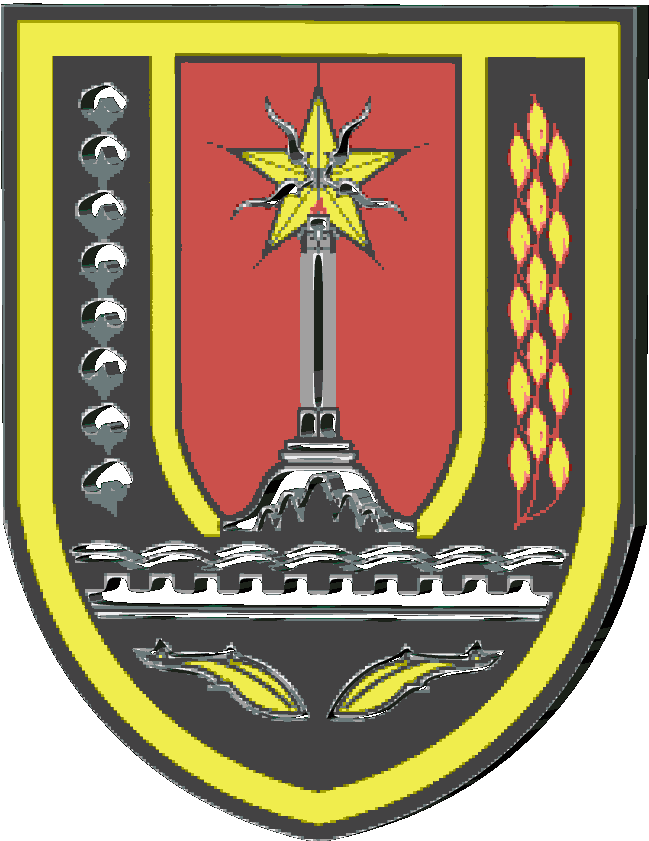 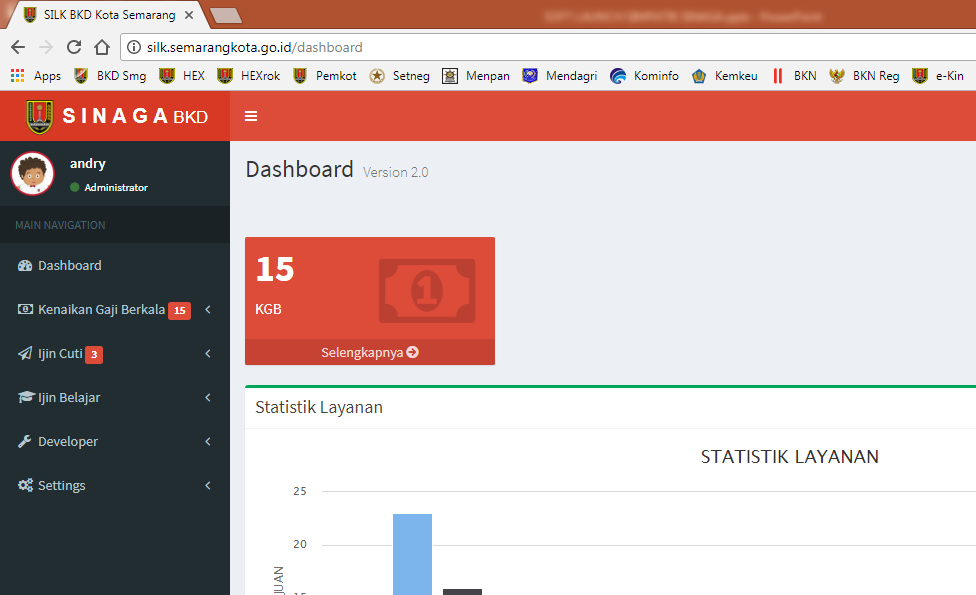 Sistem Penandatangan Elektronik/Digital
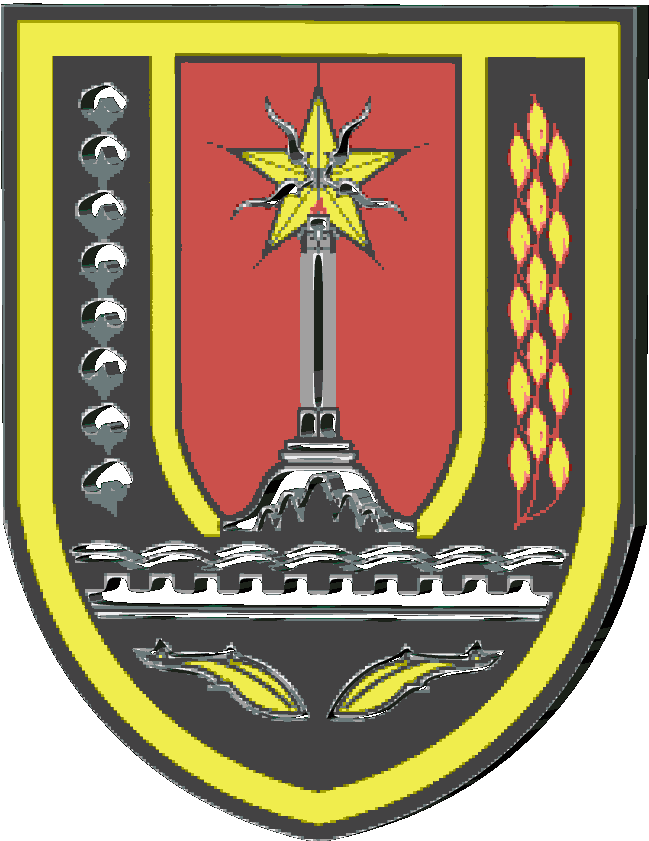 Aplikasi penandatanganan dokumen menggunakan TTD Digital untuk aplikasi berbasis web

Penandatanganan dokumen bisa dilakuan kapanpun dan dimanapun

Dokumen yang ditandatangani sah secara hukum sesuai dengan UU ITE dan  PP PSTE

Menggunakan QR Code untuk mengamankan dokumen dan memastikan keaslian dokumen
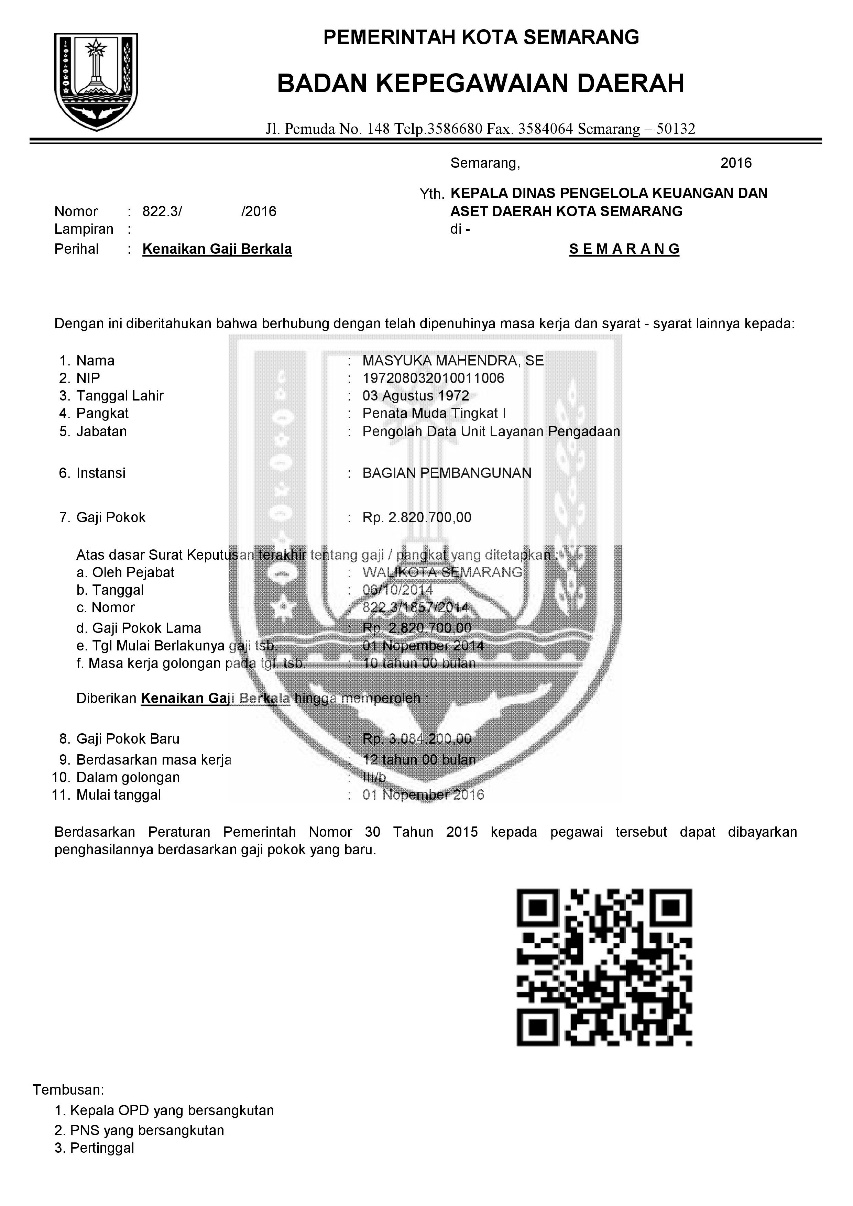 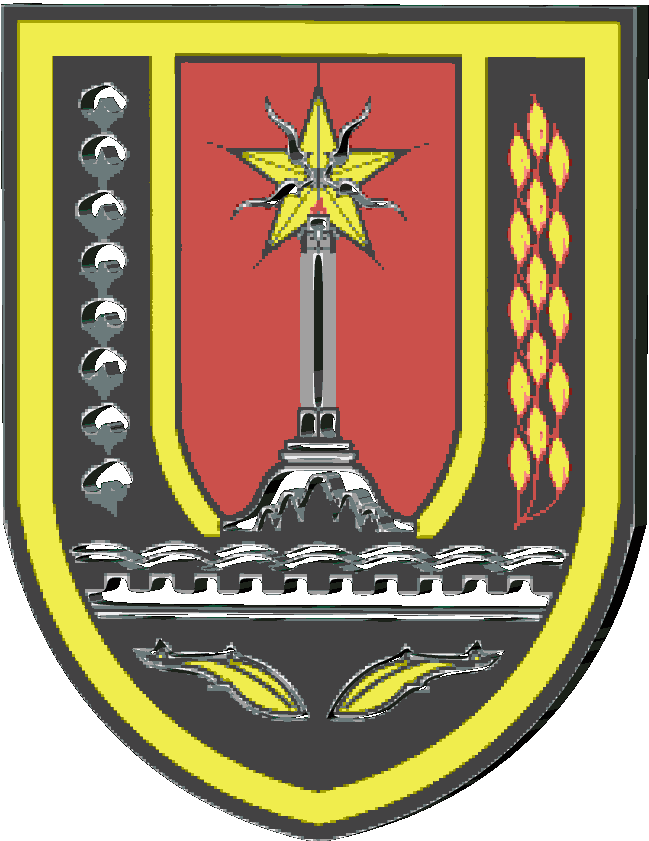 Tampilan KGB Online dengan TTE
Hasil KGB Online
Digital Signature
TERIMA 
             KASIH